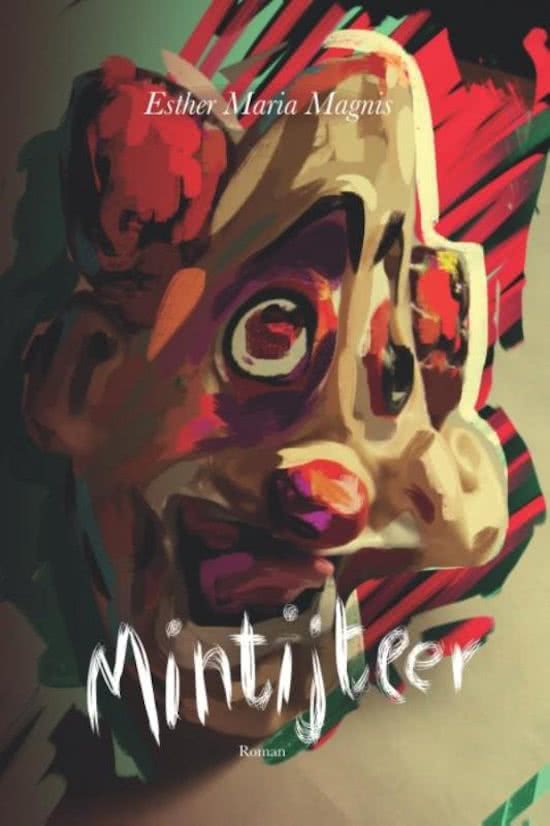 Ongetrouwd zwanger. Fijne Advent…



Gods teerheid
Ongetrouwd zwanger. Fijne Advent…
… en toch:
 
    hoe fijngevoelig – en teer – is Gods zorg

voor Elisabeth
voor Maria
voor iedereen die over hen hoort
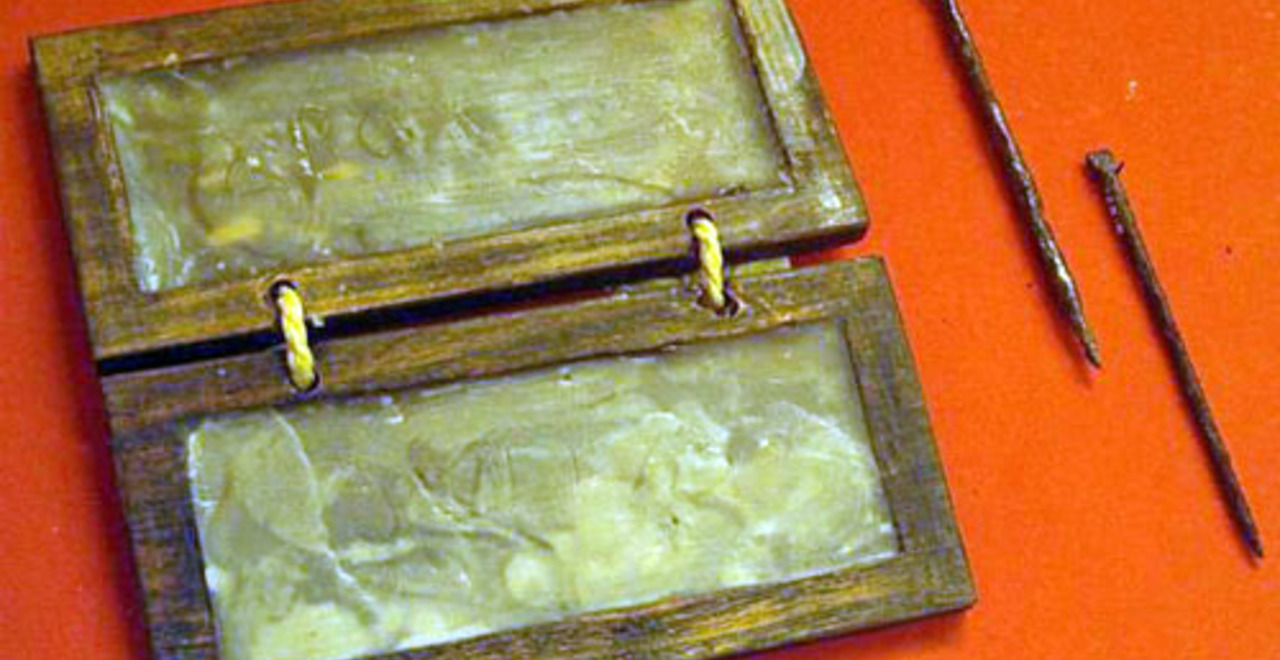